Fig. 1. Ratings of alertness in the hangover and no hangover states.
Alcohol Alcohol, Volume 41, Issue 1, January/February 2006, Pages 54–60, https://doi.org/10.1093/alcalc/agh226
The content of this slide may be subject to copyright: please see the slide notes for details.
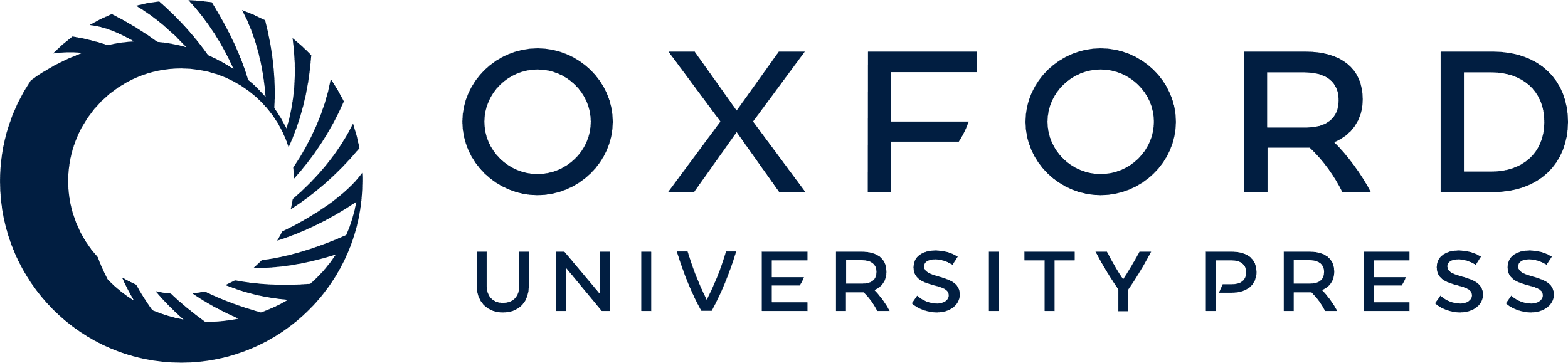 [Speaker Notes: Fig. 1. Ratings of alertness in the hangover and no hangover states.


Unless provided in the caption above, the following copyright applies to the content of this slide: © The Author 2005. Published by Oxford University Press on behalf of the Medical Council on Alcohol. All rights reserved]